Великая Отечественная  война1941-1945 гг.
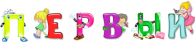 Так началась война
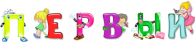 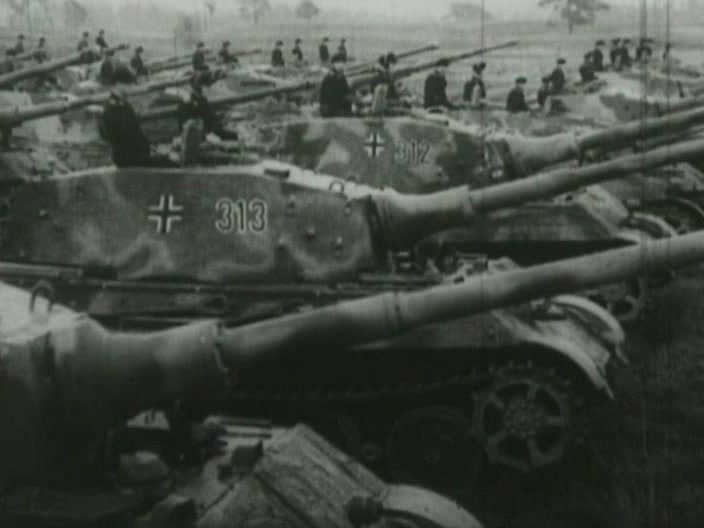 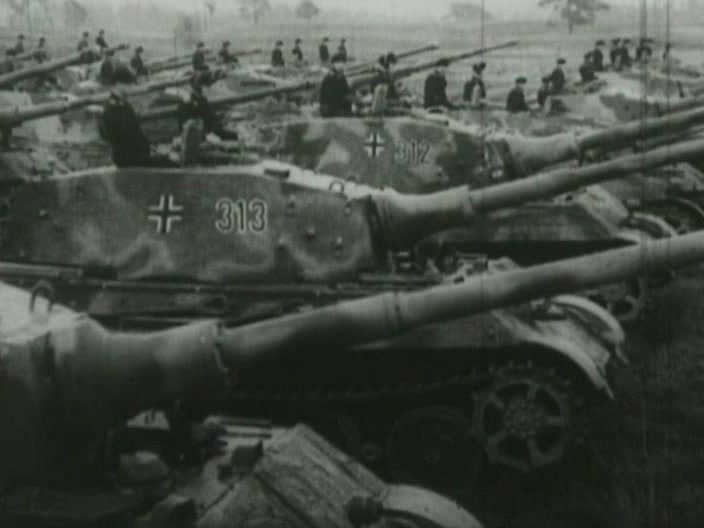 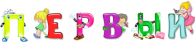 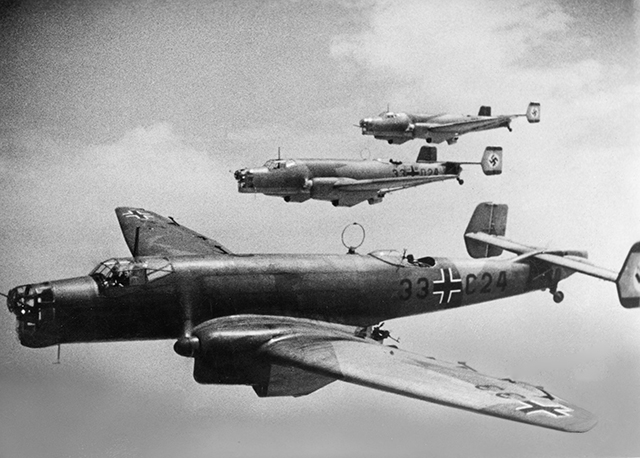 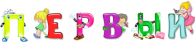 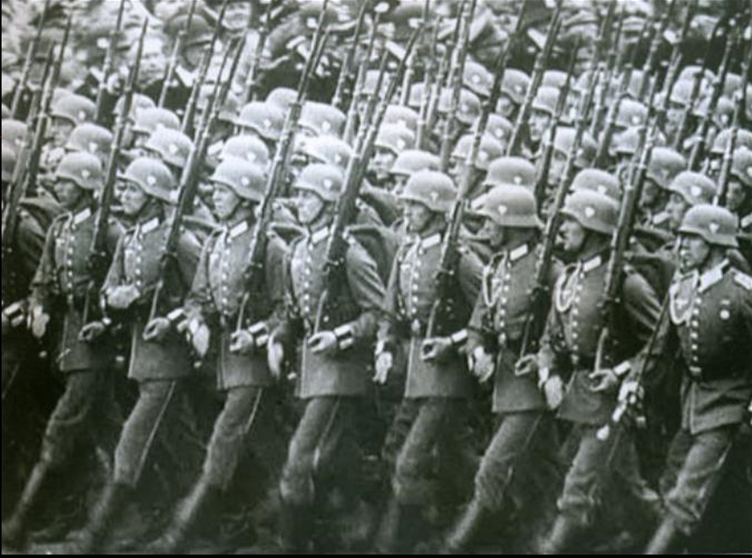 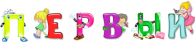 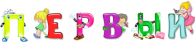 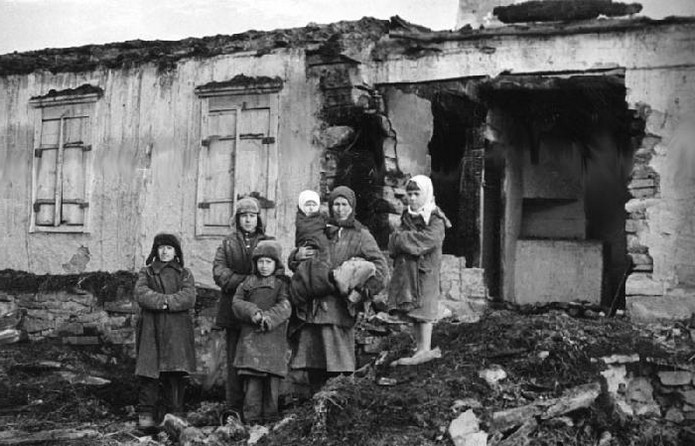 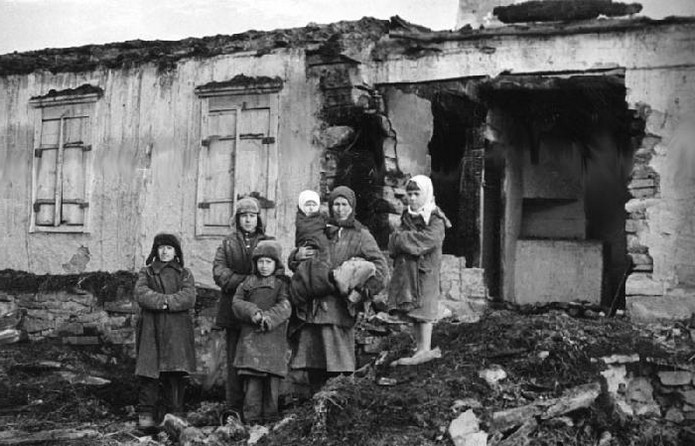 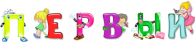 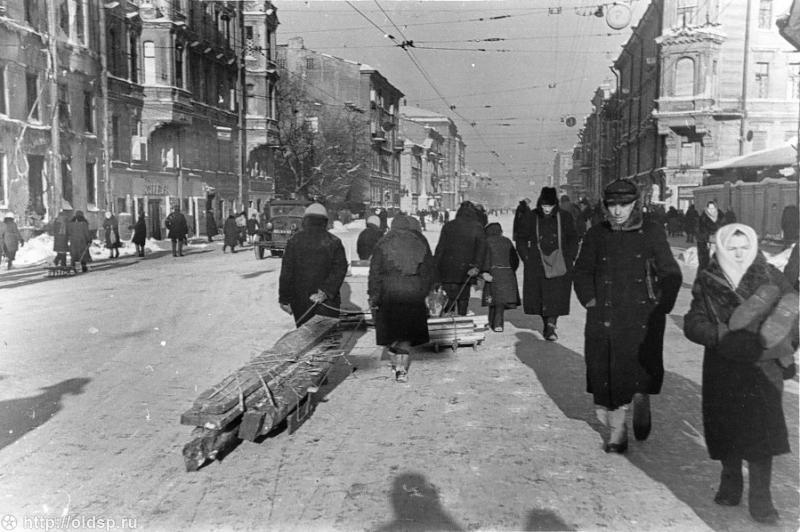 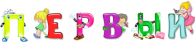 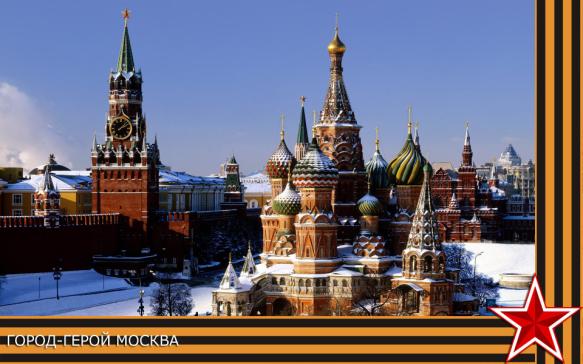 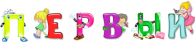 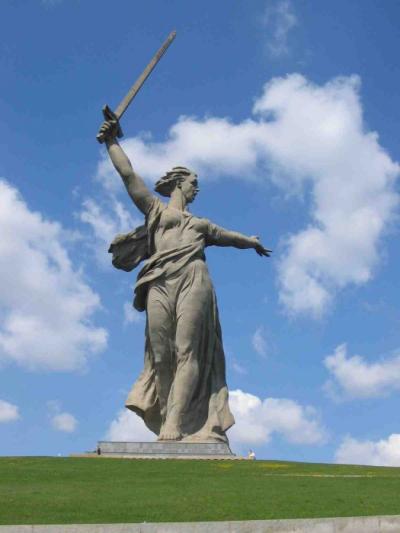 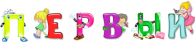 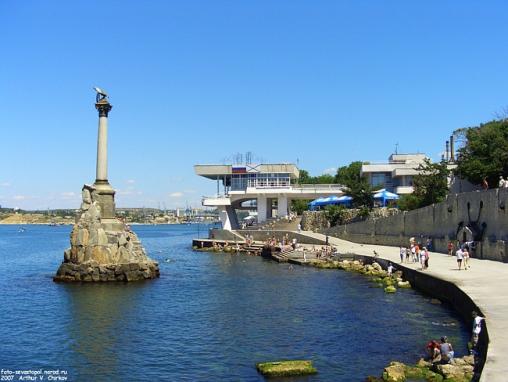 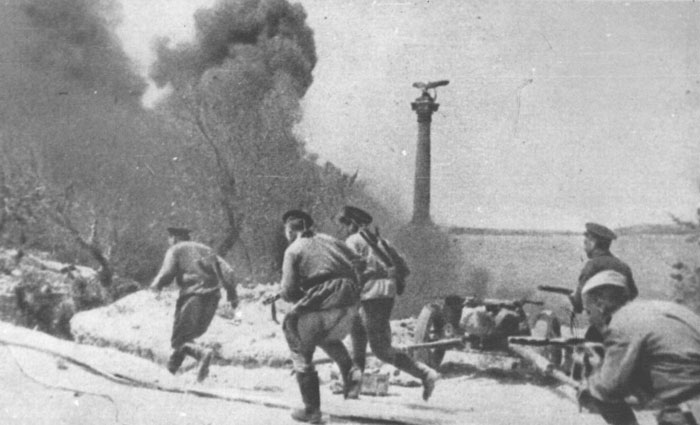 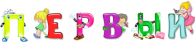 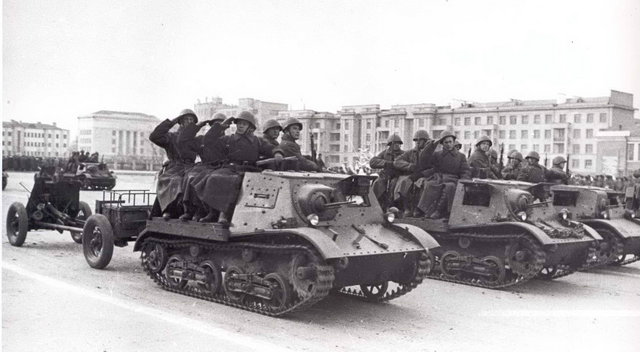 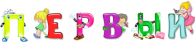 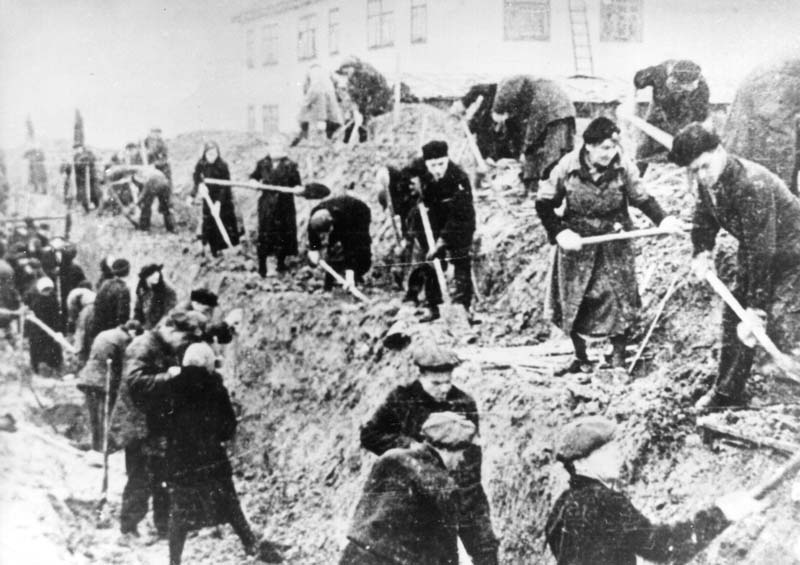 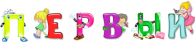 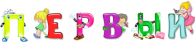 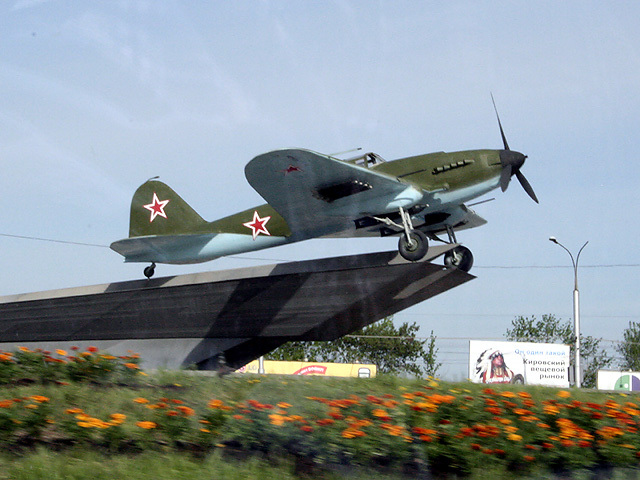 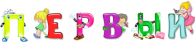 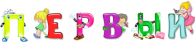 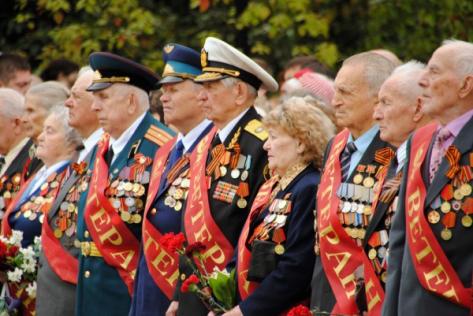 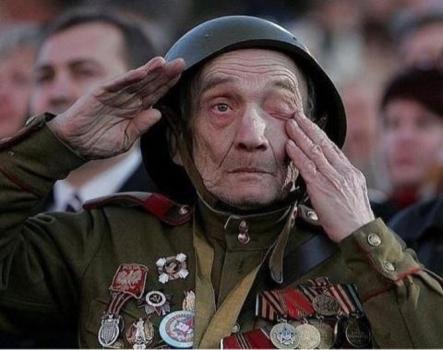 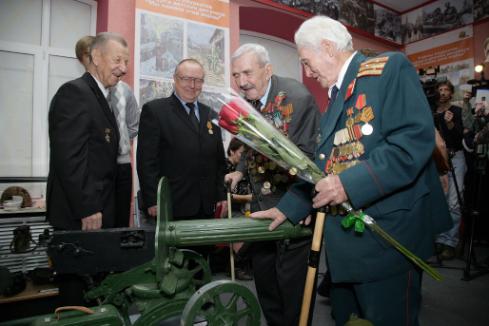 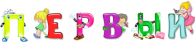 Благодарим за внимание!